Cílová skupina etopedie
Cílová skupina
Děti bez výraznějších problémů
Děti v riziku
Děti s problémy v chování
Děti s poruchami emocí a chování
1) Děti bez výraznějších problémů
Preventivní aktivity
Specifická prevence
Nespecifická prevence
Např. preventivní programy sociálně patologických jevů (peer programy…), eliminace ohrožujících podmínek ve školním prostředí atd.
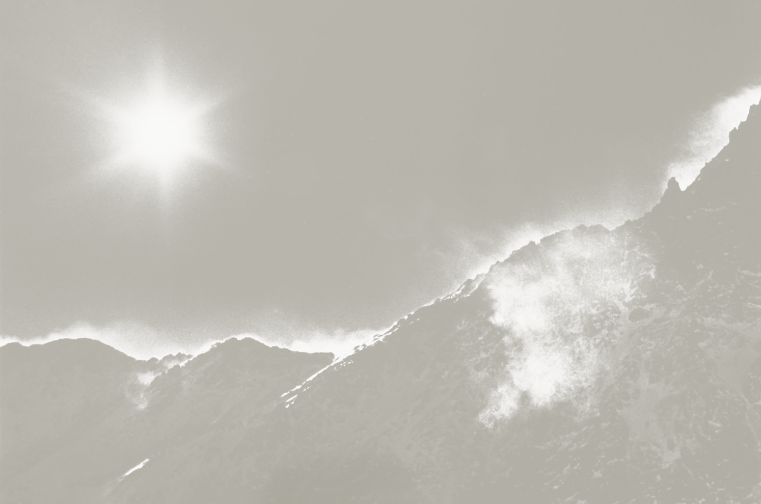 Vývoj poruchy chování nejčastěji od fáze působení rizikových faktorů k fázi problémového chování až k poruchám chování
2) Děti v riziku („At-risk Youth)
Ve svém vývoji čelí mnoha rizikům z roviny osobnostní i sociální
Resilience
Preventivní aktivity, 
	diagnostika,
	poradenství
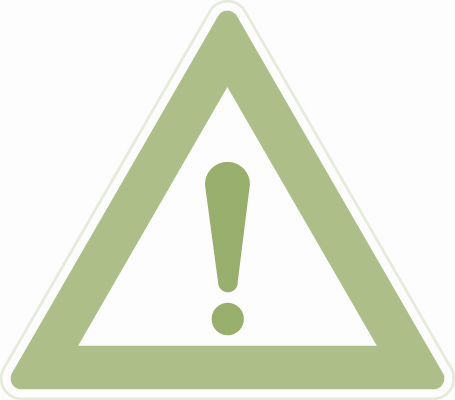 3) Děti s problémy v chování
Problémy: (Vojtová, V. 2010, s. 106)
„Přechodný stav v modelech jednání, které dítě používá, ať už jsou způsobené vývojem, momentální životní situací dítěte nebo podmínkami, ve kterých se chování projevuje.“ 
Krátkodobější, méně intenzivní, méně společensky závažné, reverzibilní, „na hraně“
PROČ je důležité zaměřit se na problémy?
Předcházení nálepkování a  vylučování ze škol
Včasná intervence a zamezení vývoje PCH
Reedukace, diagnostika a poradenství
Záměr v nežádoucím chování
PROBLÉMY V CHOVÁNÍ
o problémech ví, vadí mu a chtěl by je odstranit
normy chování neporušuje úmyslně
porušování je výsledkem konfliktu mezi vnějšími požadavky a vnitřními potřebami dítěte
nálepkou problémového dítěte trpí a vyvolává v něm negativní emocionální zážitek
PORUCHY CHOVÁNÍ

není s danými normami v konfliktu
nepřijímá je, popř. je ignoruje
zpravidla nepociťuje vinu ve vztahu k důsledkům vlastního jednání
Časová dimenze nežádoucího způsobu chování
PROBLÉMY V CHOVÁNÍ
problémy bývají krátkodobé
popřípadě se objevují v určitých periodách
mívají vývojové souvislosti
bývají důsledkem nezvládnutých konfliktů se sociálním okolím
PORUCHY CHOVÁNÍ
porušuje normy dlouhodobě
vývojová specifika morálního vývoje způsoby nežádoucího chování prohlubují
Náprava, reedukace, kompenzace
PROBLÉMY V CHOVÁNÍ
cílená pedagogická opatření
speciálně pedagogické metody kompenzují nežádoucí chování, způsoby jinými, které by mu současně umožňovali přiměřené naplňování jeho potřeb
PORUCHY CHOVÁNÍ
náprava vyžaduje speciální péči
směřuje k převádění způsobů a cílů chování společensky nepřijatelného k chování, které je přijatelné
Poruchy chování
5 charakteristik poruch chování podle Bowera 

Neschopnost učit se

Neschopnost navazovat uspokojivé sociální vztahy

Nepřiměřené chování a emotivní reakce v běžných podmínkách

Celkový výrazný pocit neštěstí nebo deprese

Tendence vyvolávat somatické symptomy
Definice poruchy chování (Sdružení pro Národní duševní zdraví a speciální vzdělávání 1992)
Pojem porucha emocí nebo chování (PE, PCH) je výrazem pro postižení, kdy se chování a emocionální reakce žáka: 
Liší od odpovídajících věkových, kulturních nebo etnických norem
Mají nepříznivý vliv na školní výkon včetně jeho akademických, sociálních, předprofesních a osobnostních dovedností
 Současně je toto postižení
Něco víc než přechodná, předvídatelná reakce na stresující události z jeho prostředí
Vyskytuje se současně nejméně ve dvou různých prostředích, z nichž alespoň jedno souvisí se školou
Přetrvává i přes individuální intervenci v rámci vzdělávacího programu
Může koexistovat i s jiným postižením
Vývojová stádia
Vývojová periodizace: první dětství, druhé dětství, jinošství, mužný věk …
Biopsychologická vývovojá periodizace: první dětství (novorozenec, kojenec, batole), druhé dětství, pubescence (11 – 15), období hebetické – mladí a krása
Psychologická vývojová periodizace: senzomotorická inteligence (do 2 let), symbolické a předpojmové myšlení (do 4 let), názorné myšlení (4 – 7) let, konkrétní operace (do 12 let), formální operace (od 12 let).
Periodizace lidského vývoje - Erikson
Důvěra x nedůvěra (kojenecký věk): naděje, 1. rok života koncipuje pohled dítěte na svět
Autonomie x stud (1,5 až 3): vůle, síla chtění, začíná některé věci dělat samo, ale iritace tím, co mu nejde – nehodnotit nepovedené, najít rovnováhu, přiměřená stimulace – o trochu více, než co umí, hygienické návyky
Periodizace lidského vývoje - Erikson
Iniciativa x vina (3 až 6): cíl, začátek sebehodnocení - sebevědomí, být z přímé kontroly dospělého, zkoušejí, co nesmí, trápení svým svědomím, nebrat chuť poznávat a „riskovat“, spontánní hra – spíše dělat to, co dítě samo chce
Snaživost x méněcennost (6 až 12): kompenzace, ve škole poměřování se spolužáky, nová autorita, klíčový moment aby neztratilo dítě chuť se učit – potřeba zažít úspěch, rizikem je ambicióznost rodičů
Periodizace lidského vývoje - Erikson
Identita x nejistota (12 až 16): poctivost, hledání vlastní identity, nejistota své pozice mezi lidmi, potřeba být netypický, jedinečný, vnímání ostatními, vrstevnická skupina poskytuje útočiště, ambivalence – být jedinečný nebo splynout, dospělý má roli vůči komu se vymezují, dospívající se potřebuje od rodičů emociálně i sociálně odpoutat, měřítka hodnot
Periodizace lidského vývoje - Erikson
Intimita x izolace (mladá dospělost): síla, poté, co jsme našli identitu, splynutí s jiným člověkem – sexuálně, kamarádky …, už není jen „já“, ale chápání „my“, může být izolován, pokud je plně koncentrován na sebe, zůstává v izolaci